Почетное звание «Город – герой» утвердили в 1965 году в 20 – летнюю годовщину победы советских войск в Великой Отечественной войне. Его давали городам  Советского Союза, жители которого проявили героизм, стойкость и мужество в защите Родины в 1941-1945 г. участников сражений за город награждали медалями «За оборону», а в самом городе устанавливали обелиск. Городу – герою вручались высшие награды Советского Союза – орден Ленина и медаль «Золотая Звезда», которые изображались и на его знамени. Почетного звания удостоились 12 городов и одна крепость.
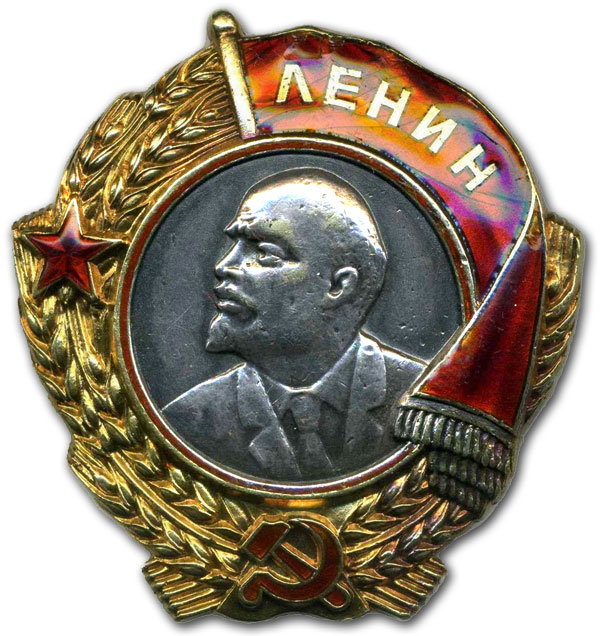 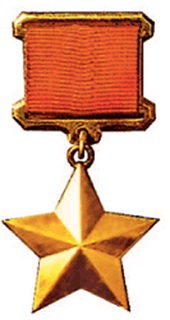 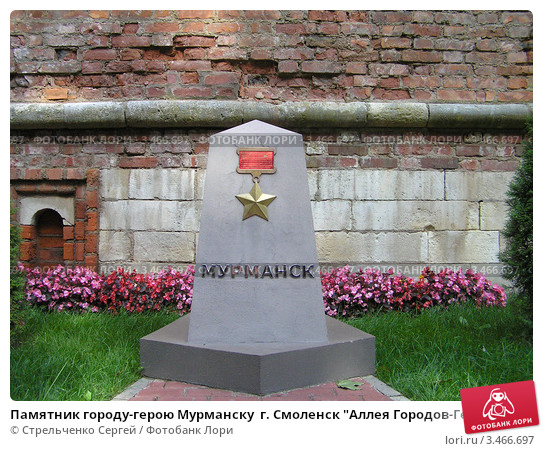 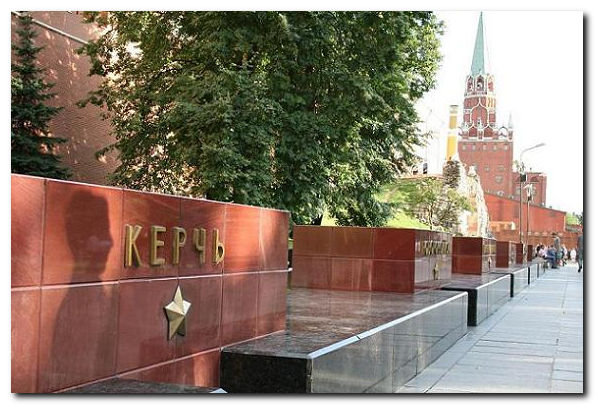 В Москве  у Кремлевской стены, в Смоленске, Севастополе, Новороссийске есть аллеи памятных плит, посвященные городам –героям ВОВ.
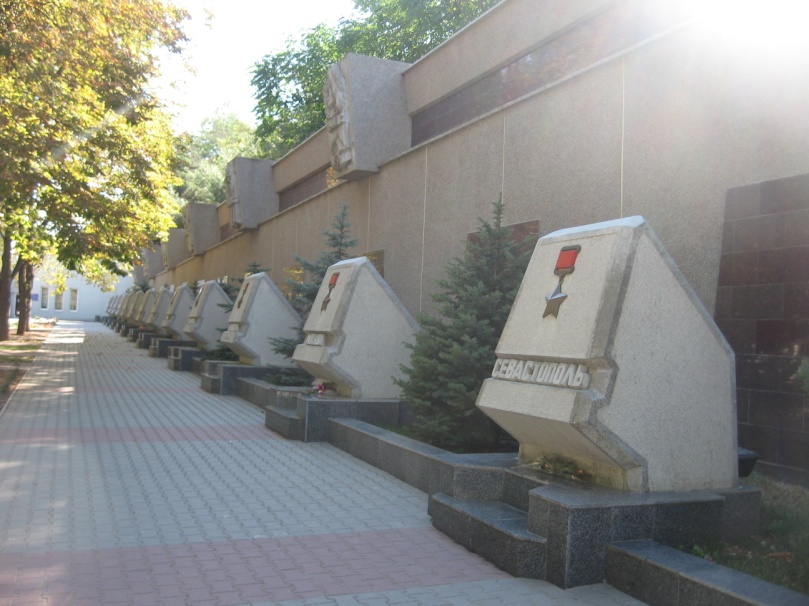 МОСКВА город-герой
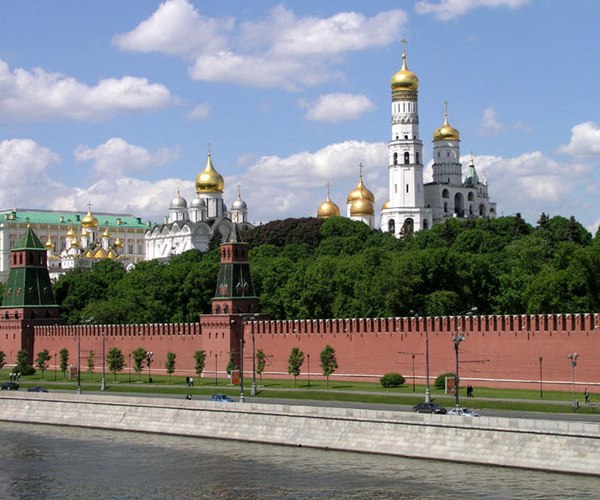 Именно в битве под Москвой весь мир увидел первое в истории поражение III Рейха.
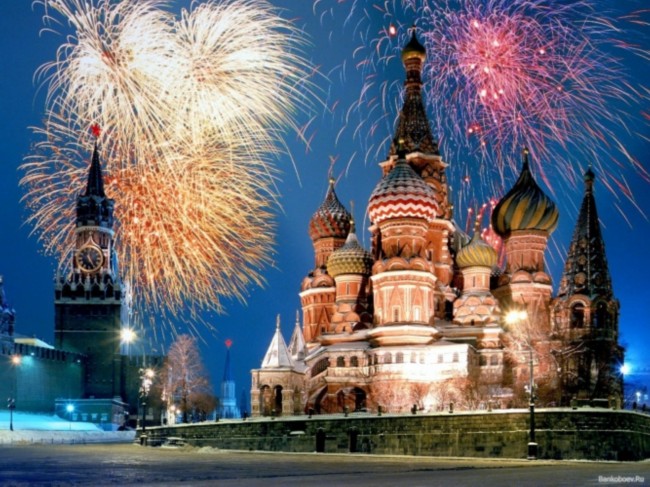 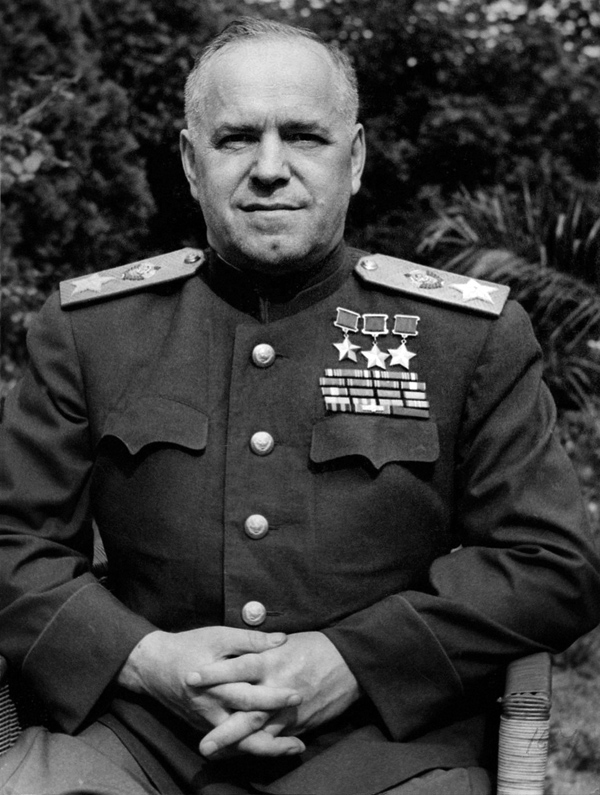 Главнокомандующий Г.К.Жуков разработал план обороны главных дорог к городу и смог остановить наступление врага.
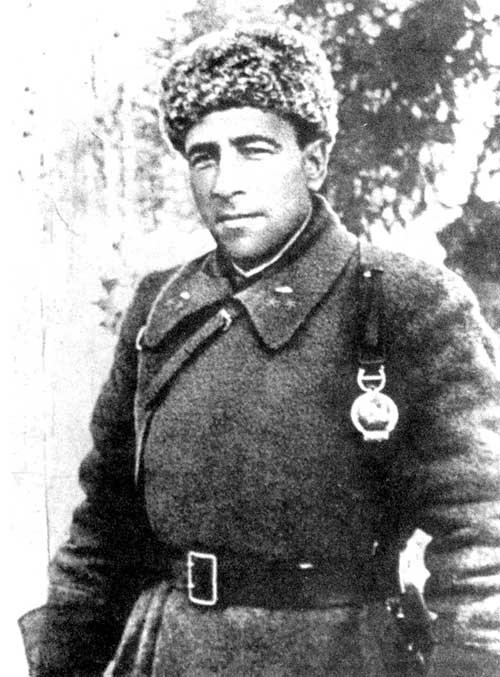 Танковая дивизия М.Е.Катукова  не дала немцам взять город в кольцо.
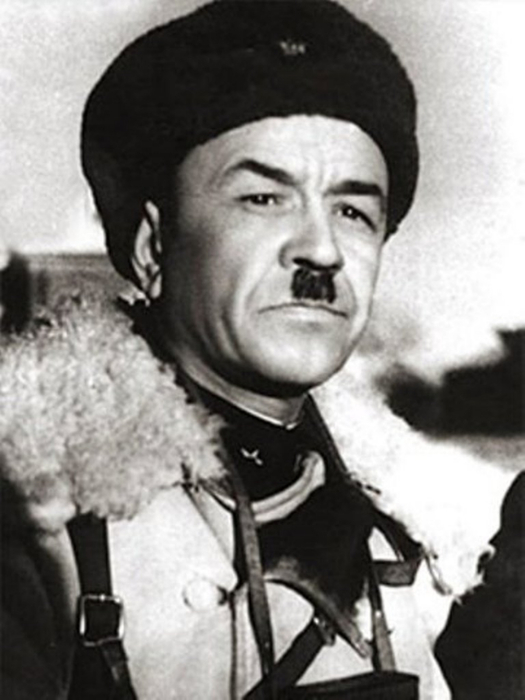 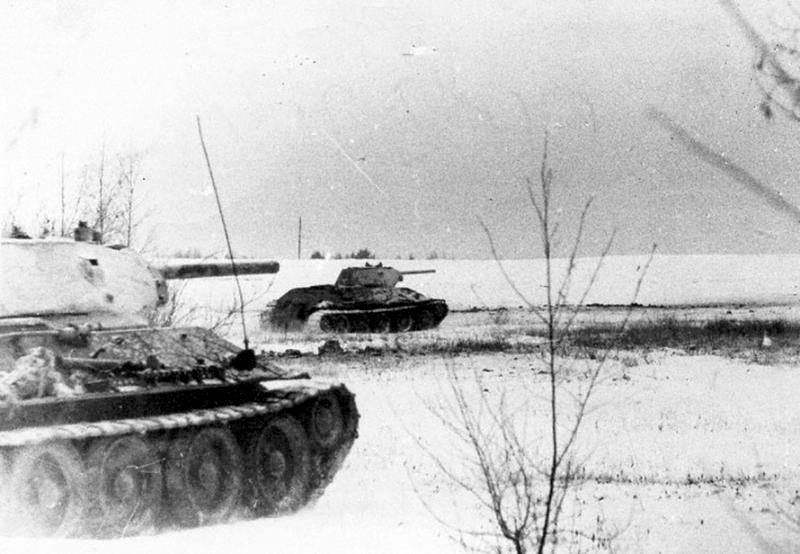 Дивизия И.В.Панфилова шесть дней отражала танковые атаки неприятеля около Волоколамска.
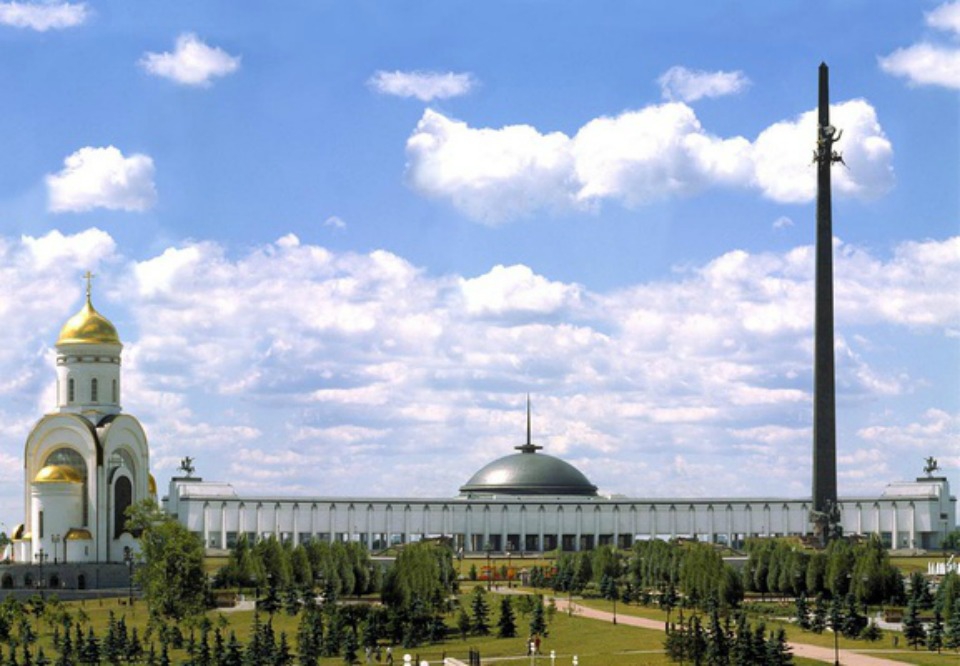 Героизм и отвага москвичей были отмечены высокими наградами, более 800 человек получили звание Героя Советского Союза.
В память о наполненных беспримерным героизмом событиях 
в 1958 г на поклонной горе на западе Москвы началось создание мемориального комплекса в память о  Великой Победе.
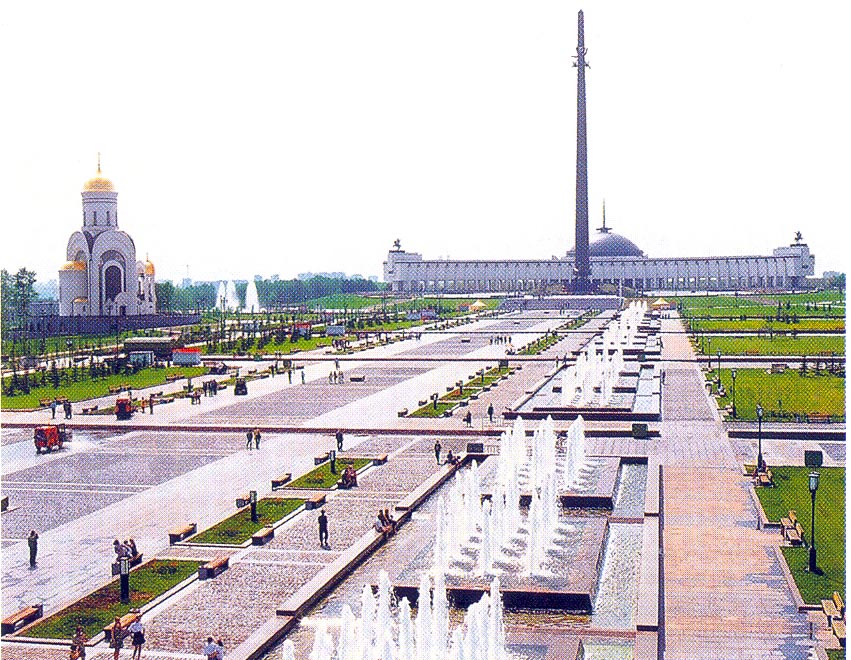 В него входят Центральный музей Великой Отечественной войны. Православный храм.
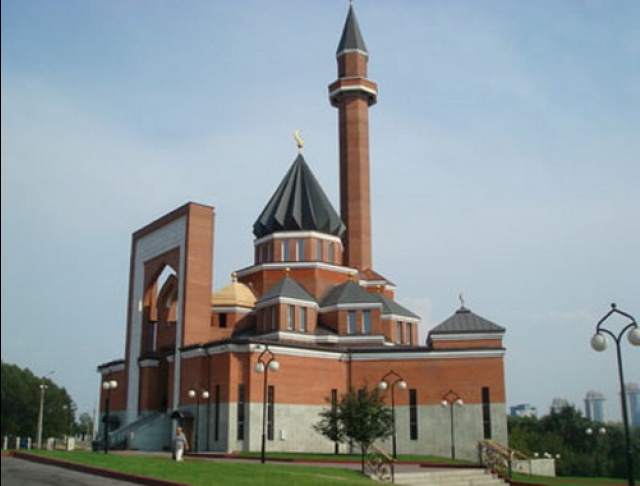 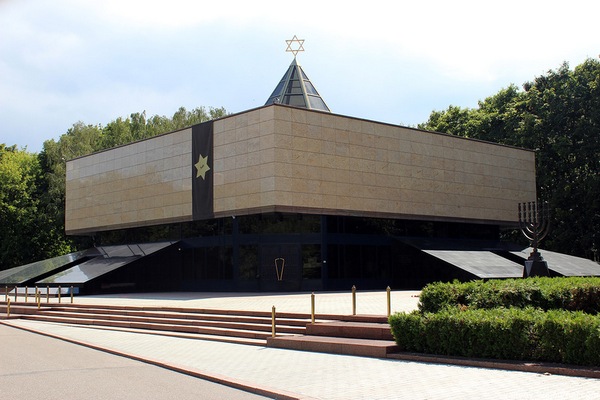 Мусульманская мечеть. 

                                                             Еврейская синагога.